Инструменты взаимодействия с общественностью в рамках информационно-образовательной среды школы
Ерофеев Константин Владимирович,
Учитель информатики МБОУ «СОШ №118»
Федеральный закон "Об образовании в Российской Федерации" (№ 273-ФЗ от 29 декабря 2012 г.)
Статья 89. Управление системой образования

Управление системой образования осуществляется на принципах законности, демократии, автономии образовательных организаций, информационной открытости системы образования и учета общественного мнения и носит государственно-общественный характер.

Статья 98. Информационные системы в системе образования
…
Площадки для взаимодействия:
Сетевой край. Образование;
Сайт школы;
Система электронного портфолио;
Среда дистанционного обучения Moodle;
Социальные сети;
Электронная почта;
Системы обмена мгновенными сообщениями.
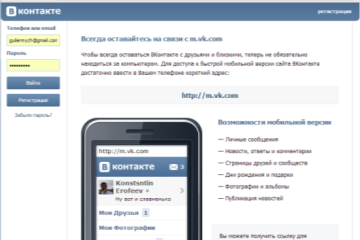 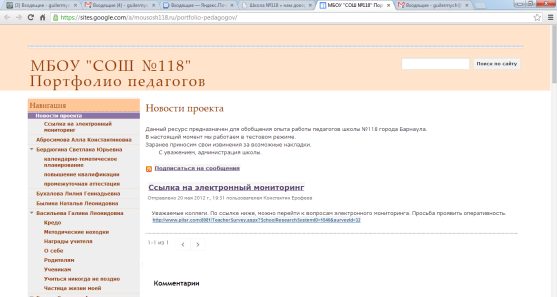 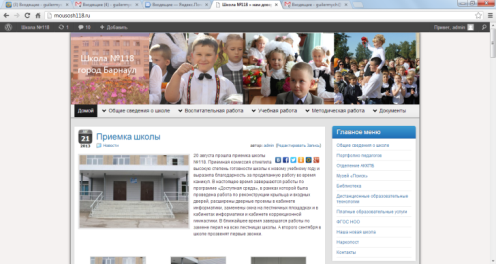 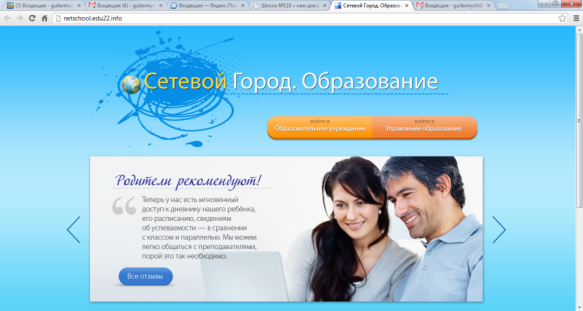 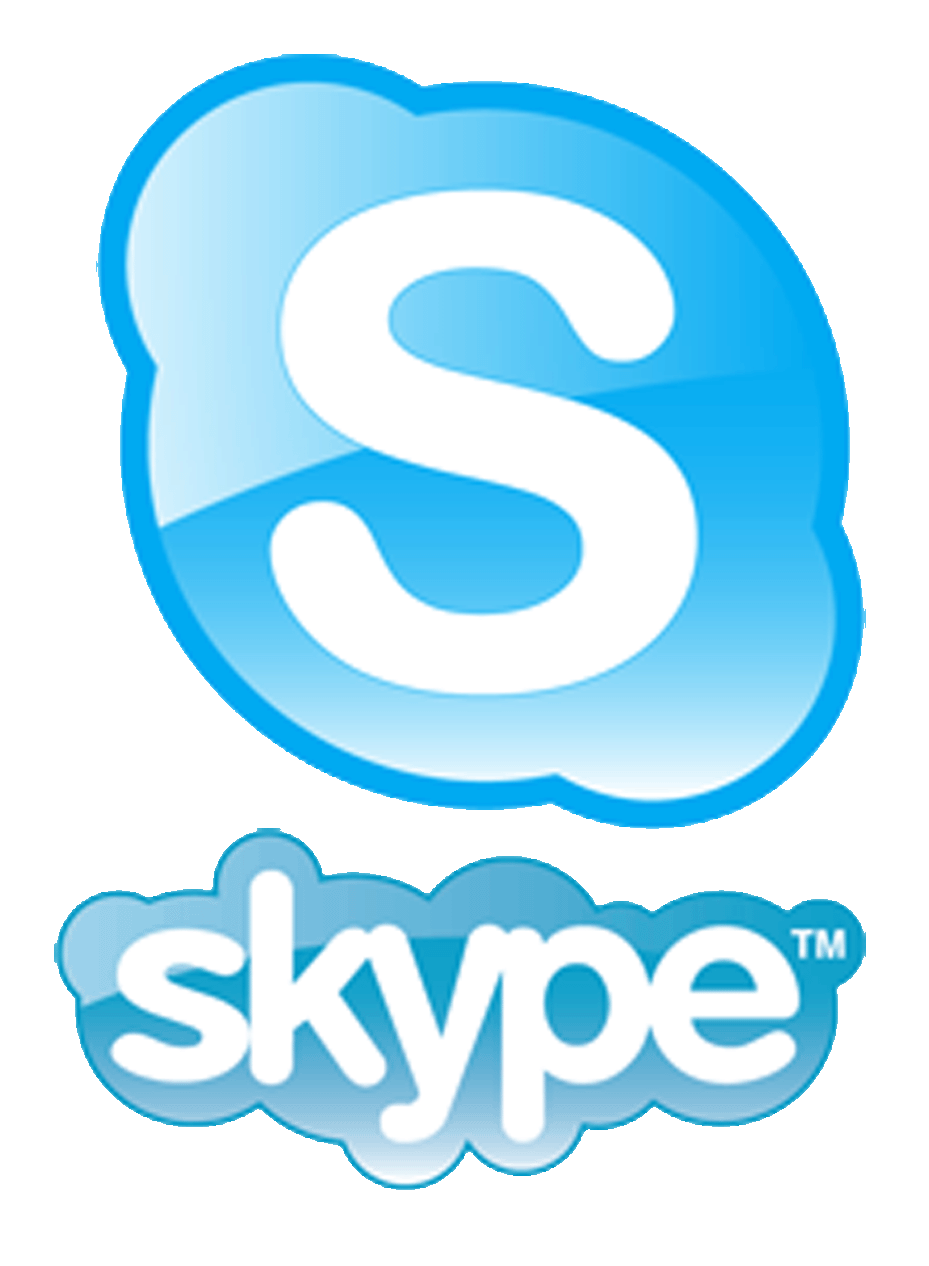 Сетевой край Образованиеhttp://netschool.edu22.info/
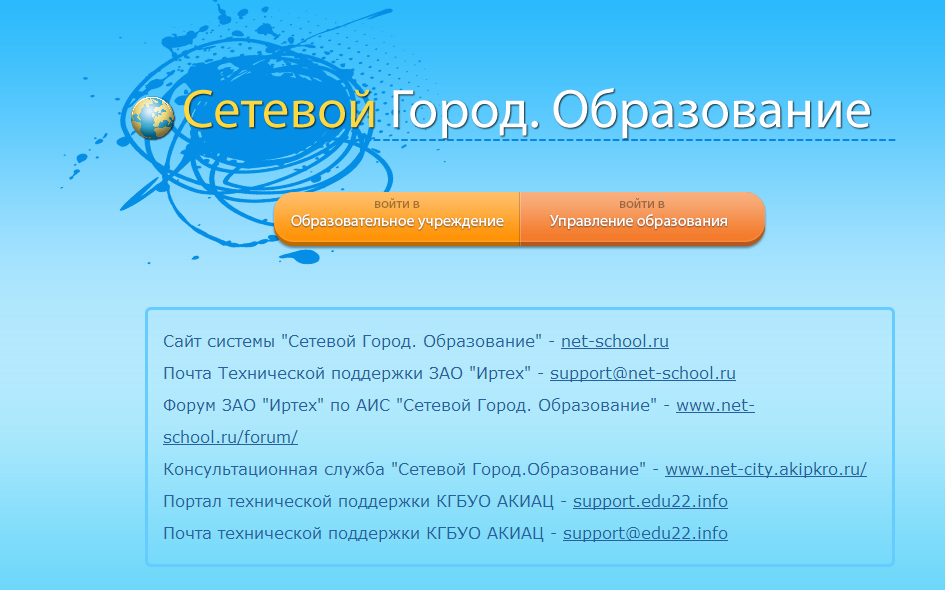 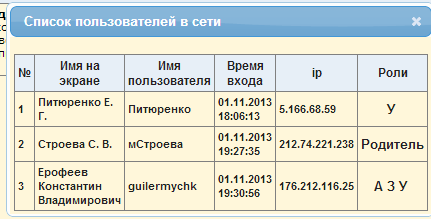 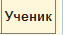 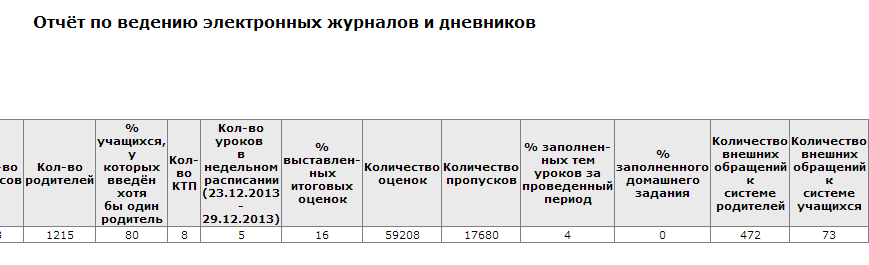 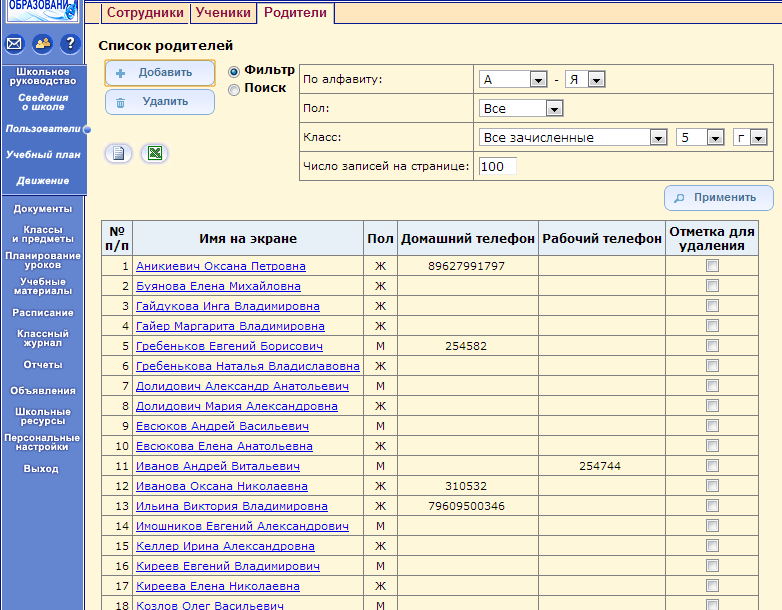 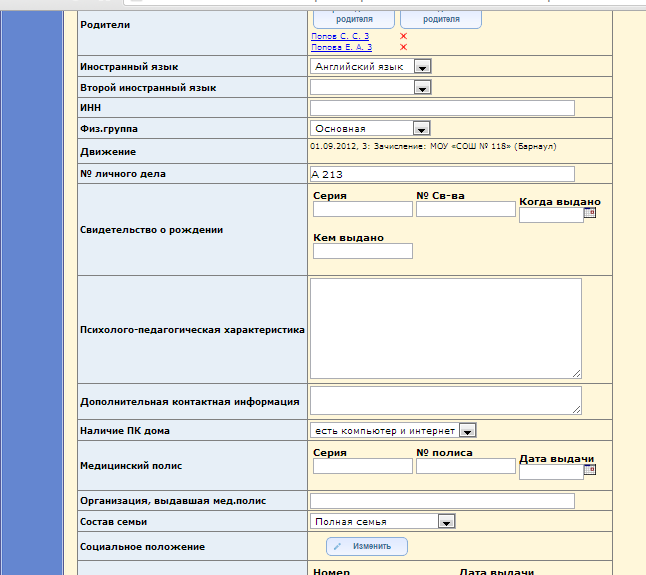 http://mousosh118.ru/
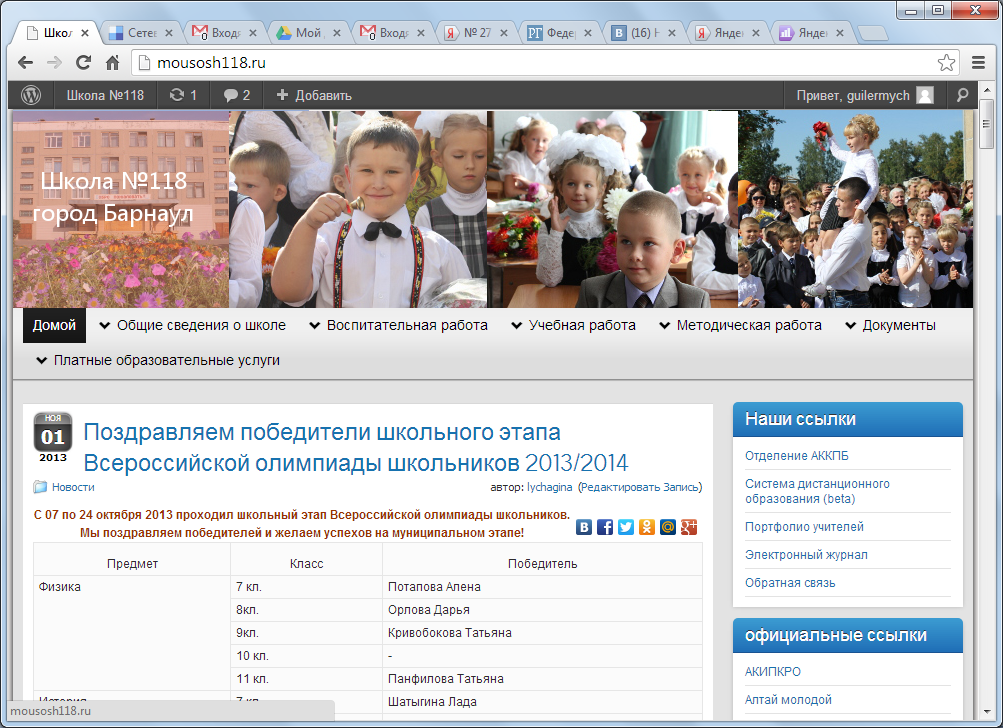 http://mousosh118.ru/
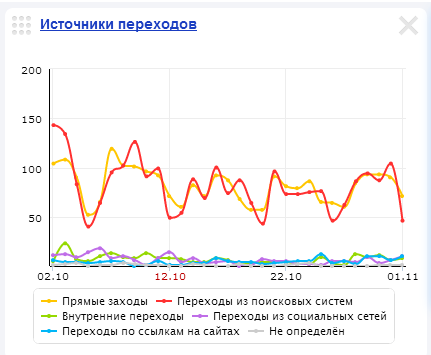 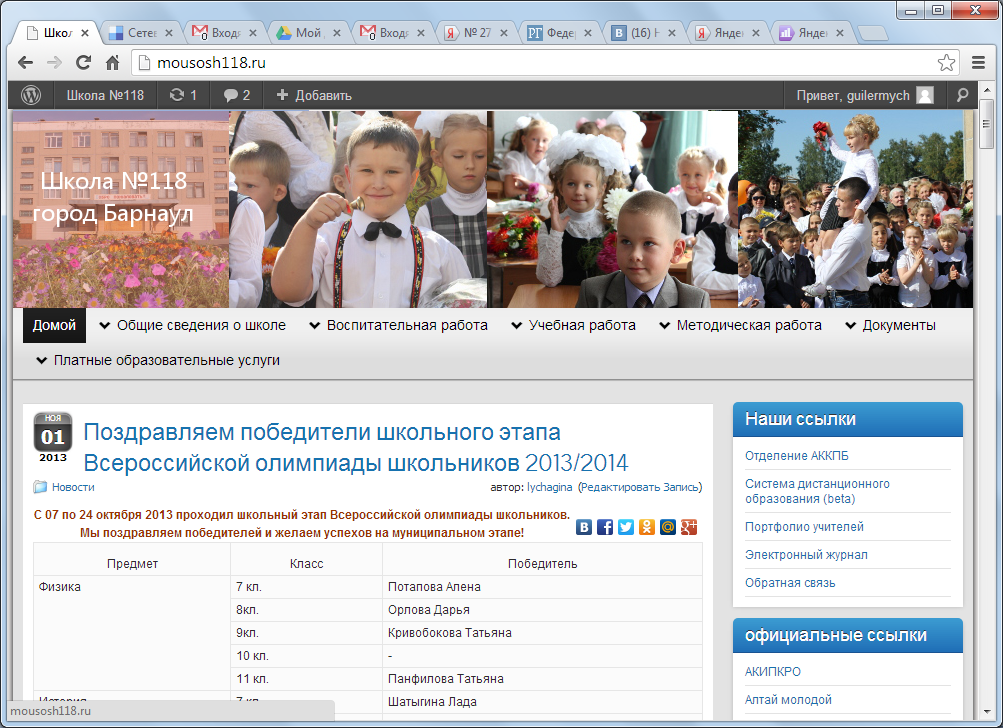 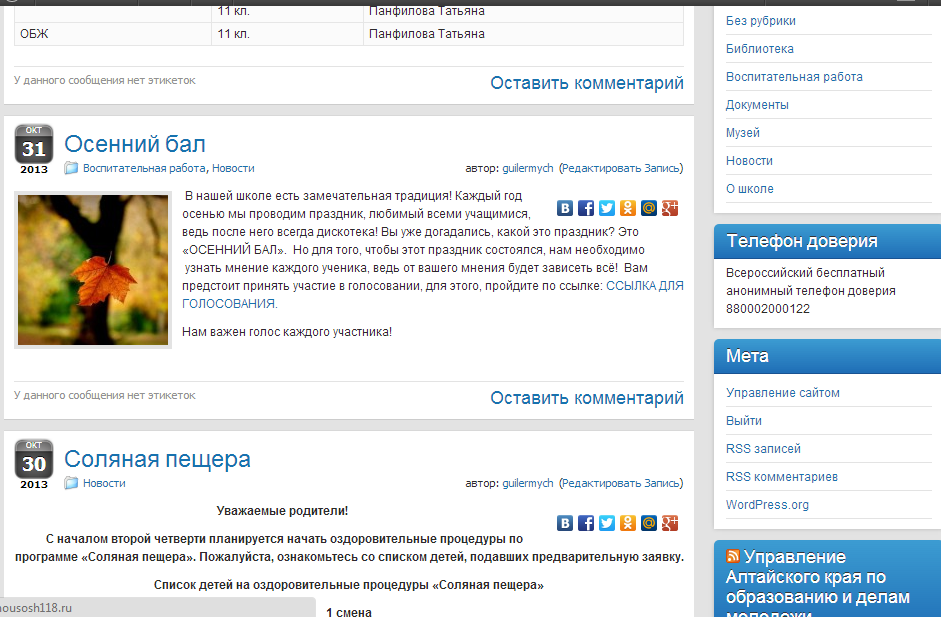 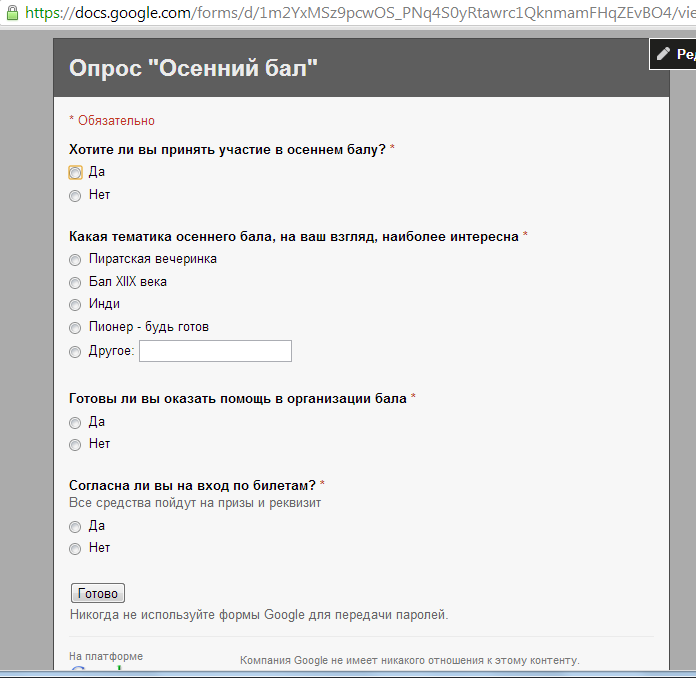 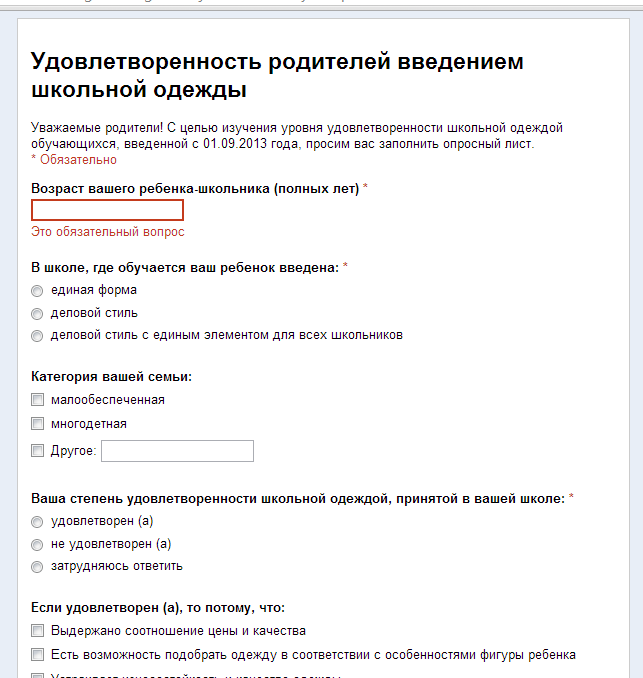 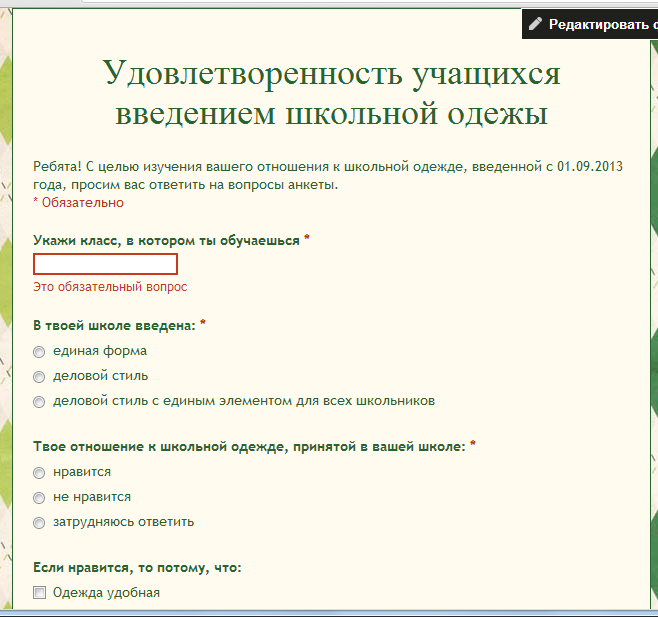 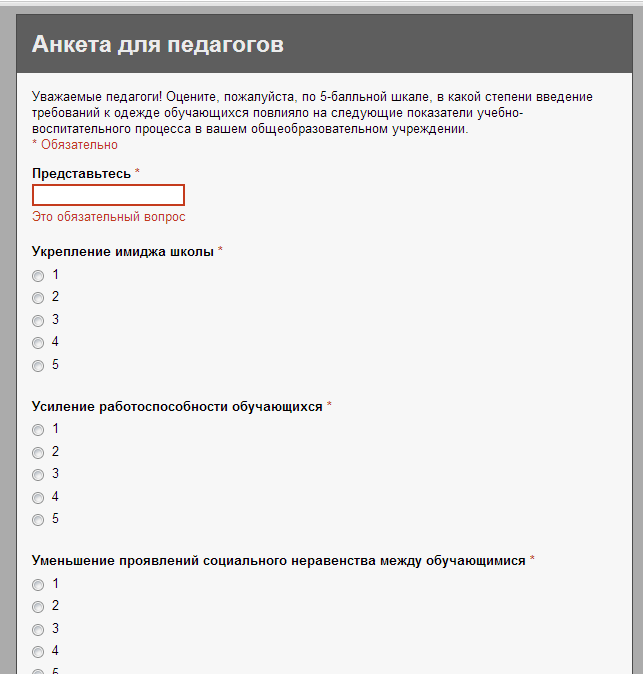 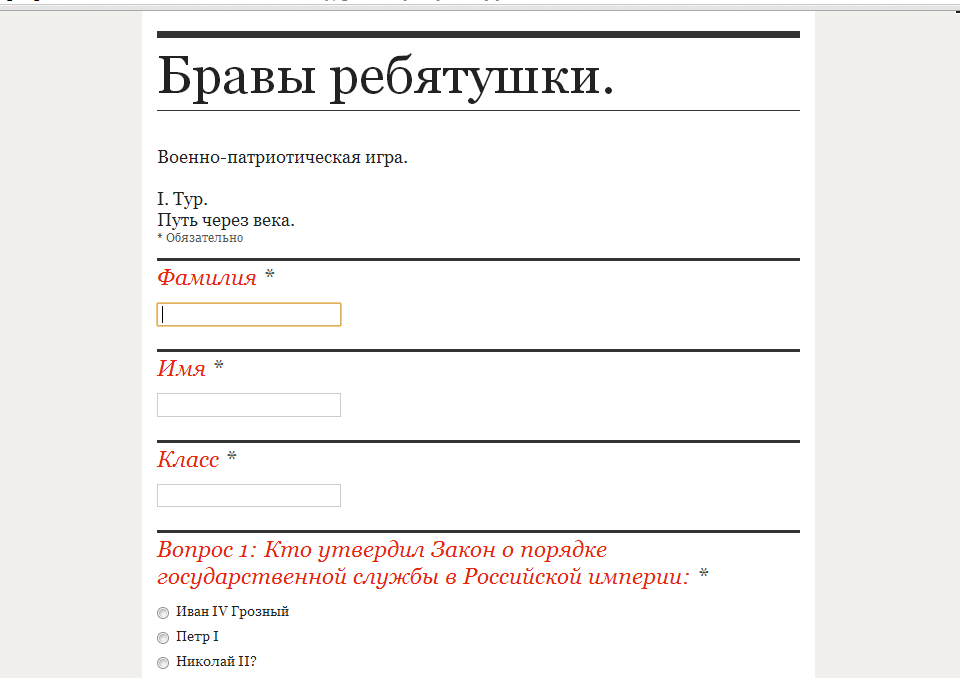 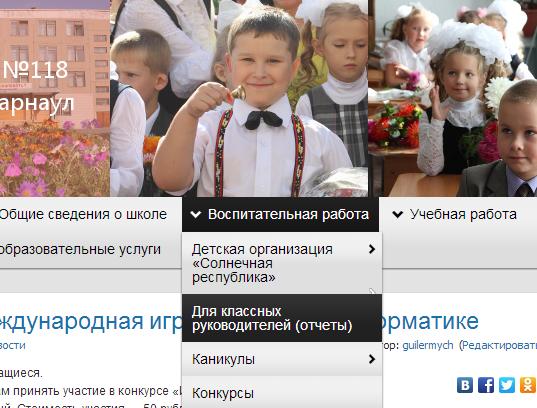 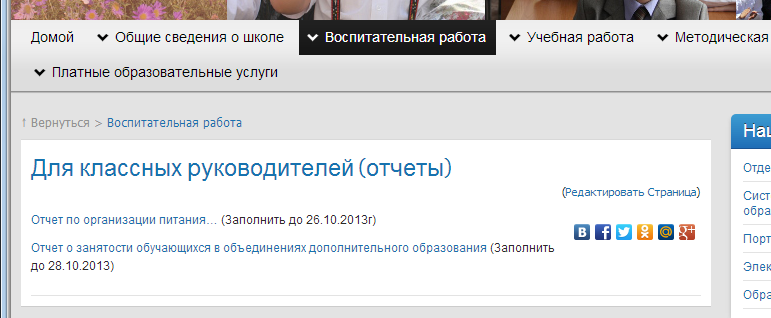 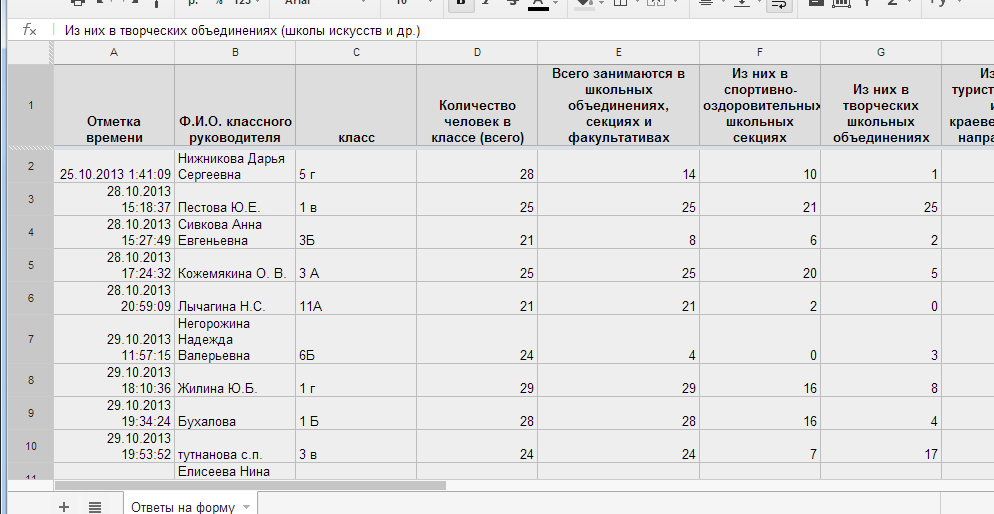 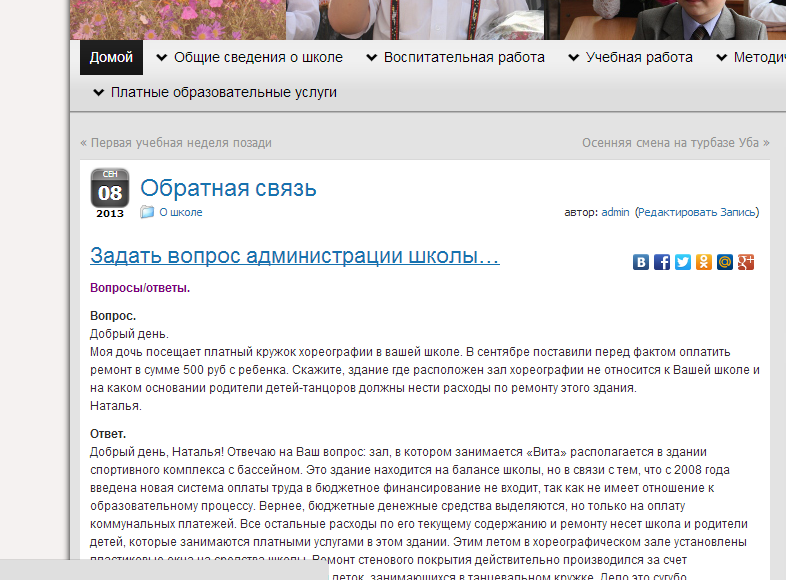 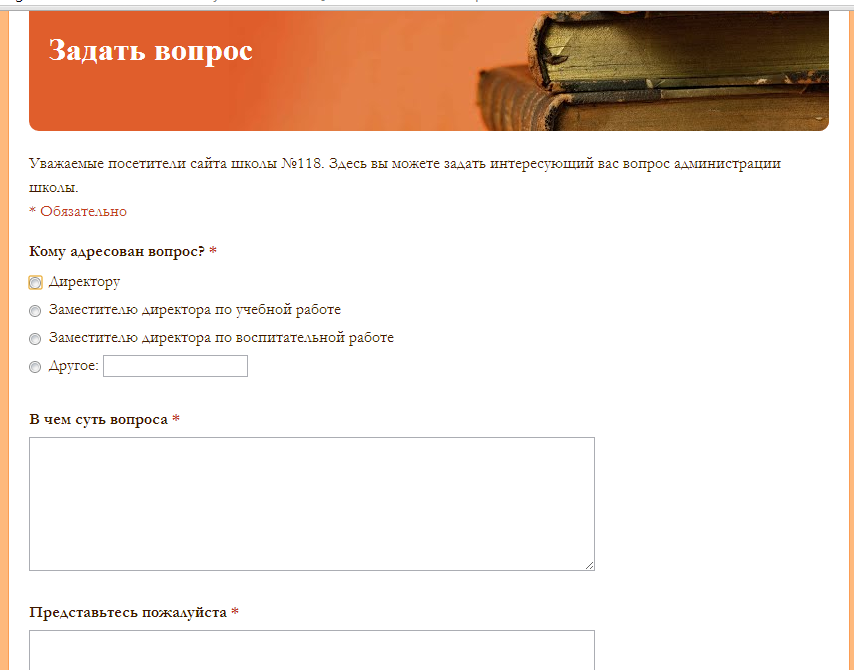 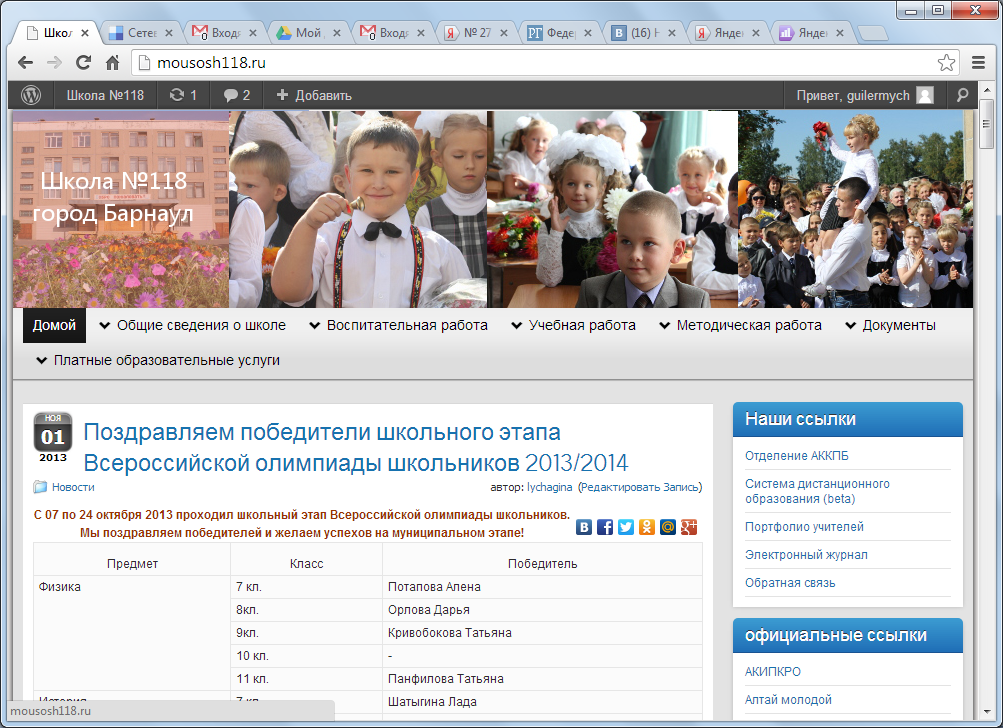 Электронное портфолио
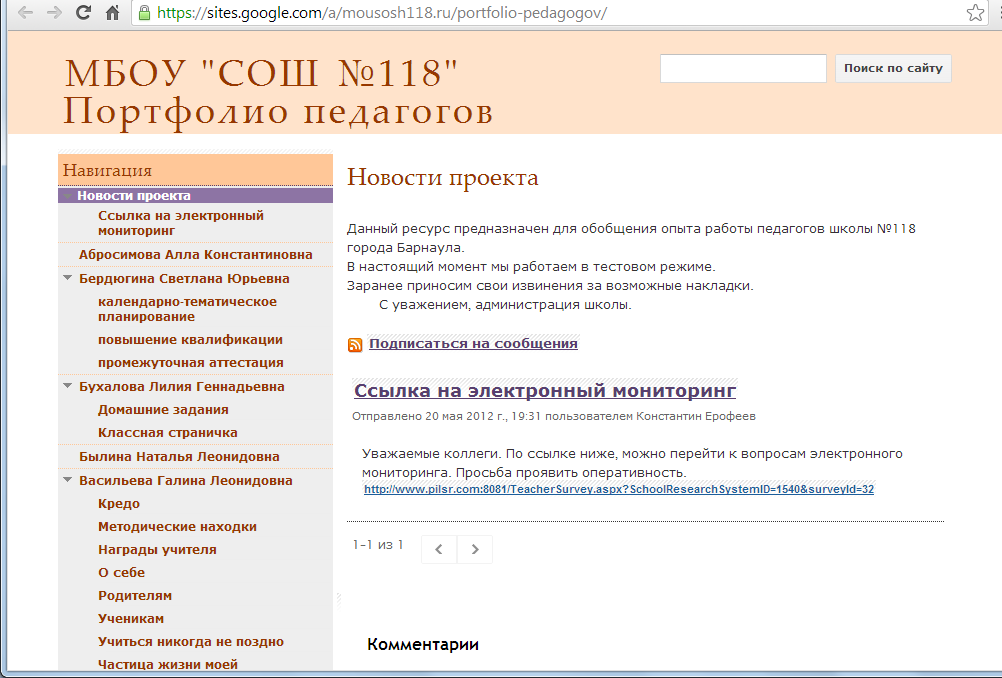 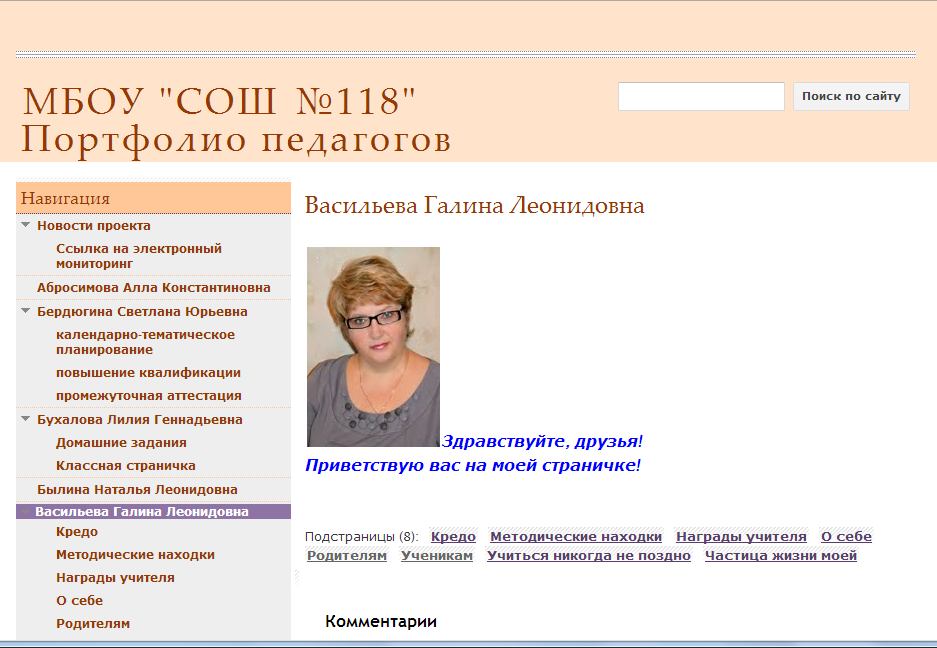 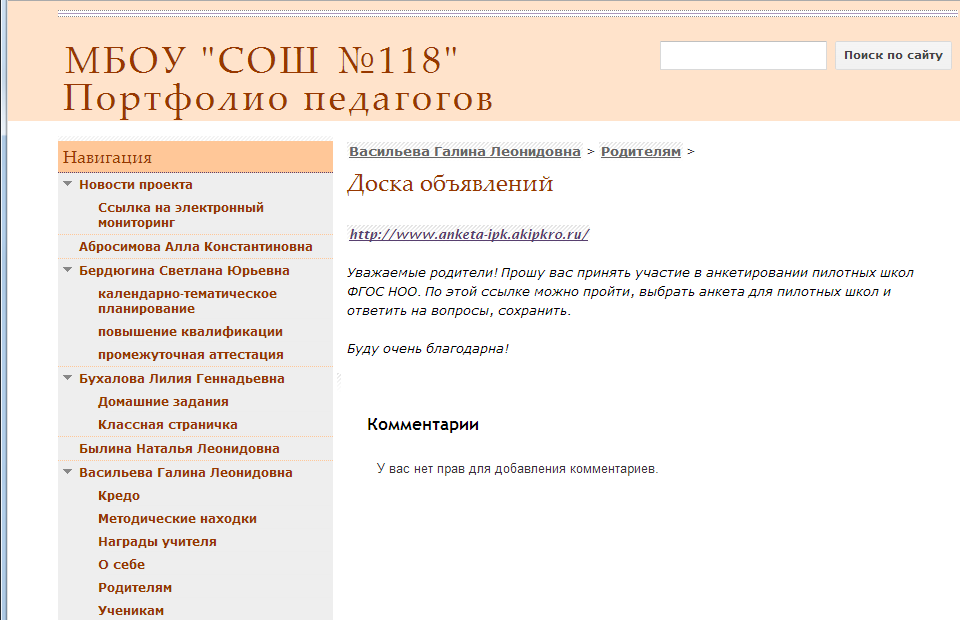 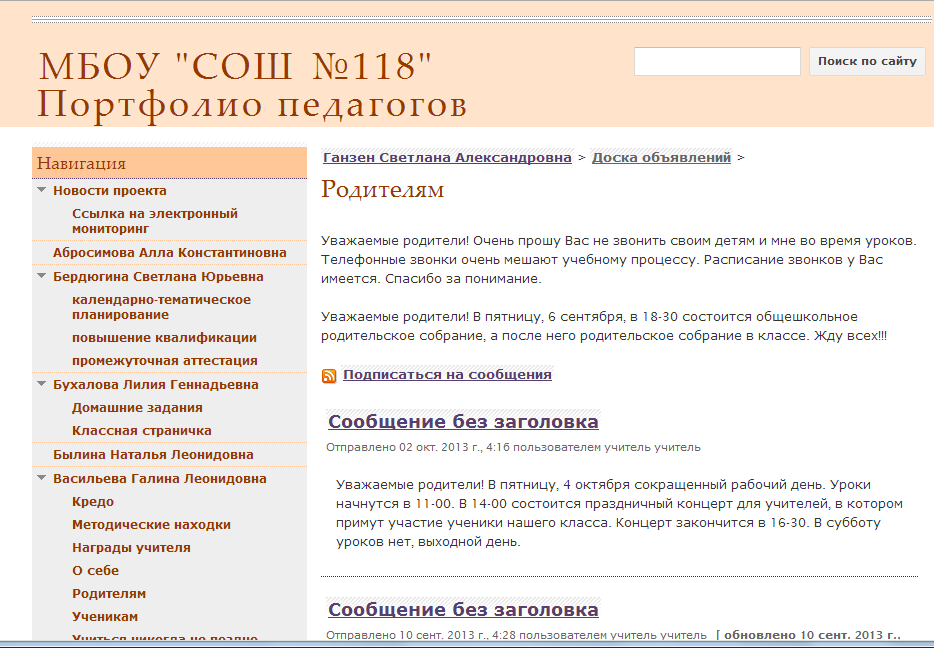 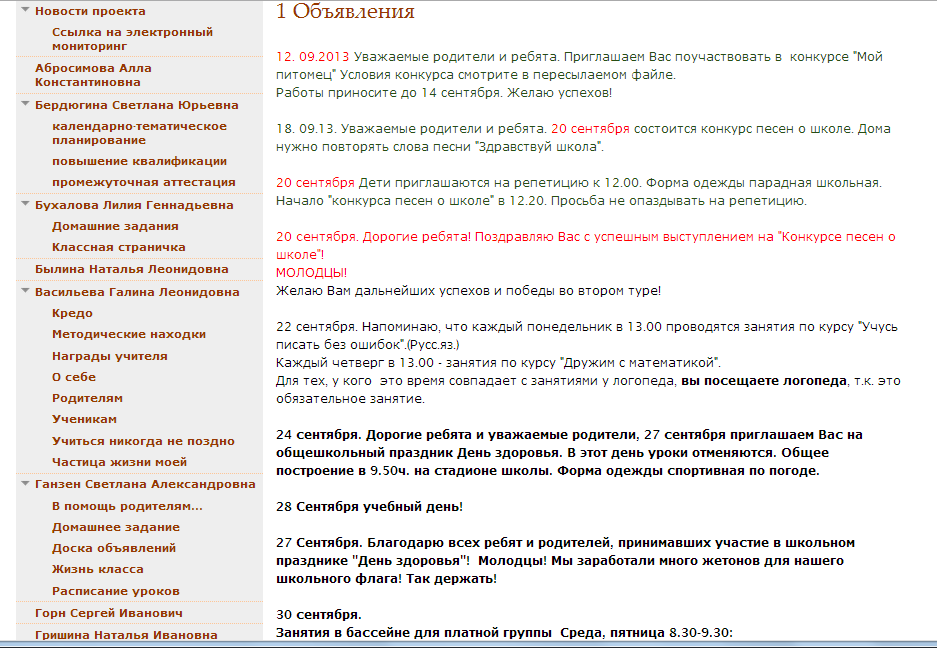 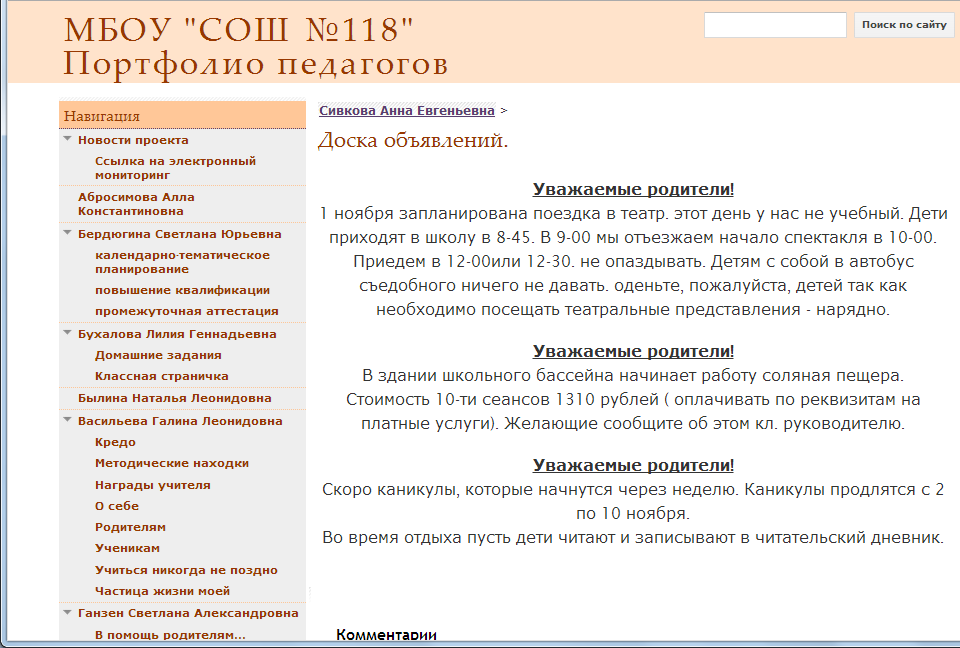 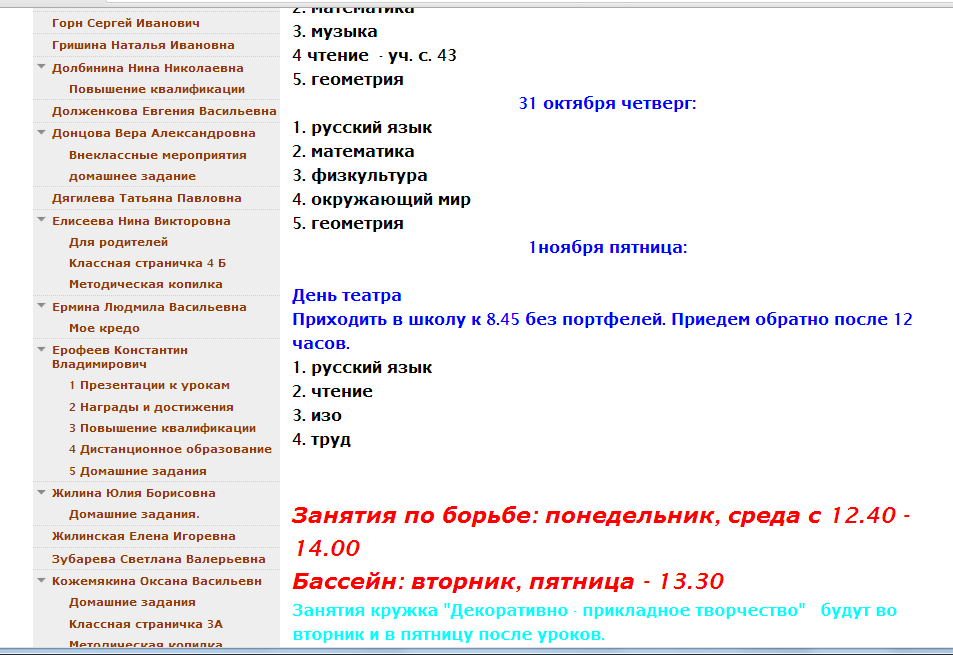 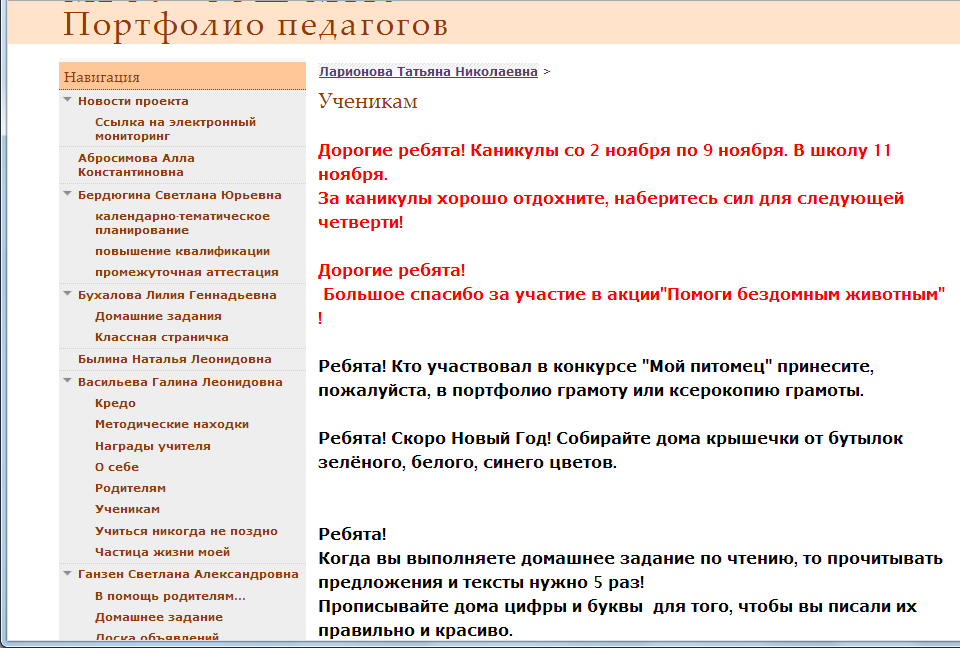 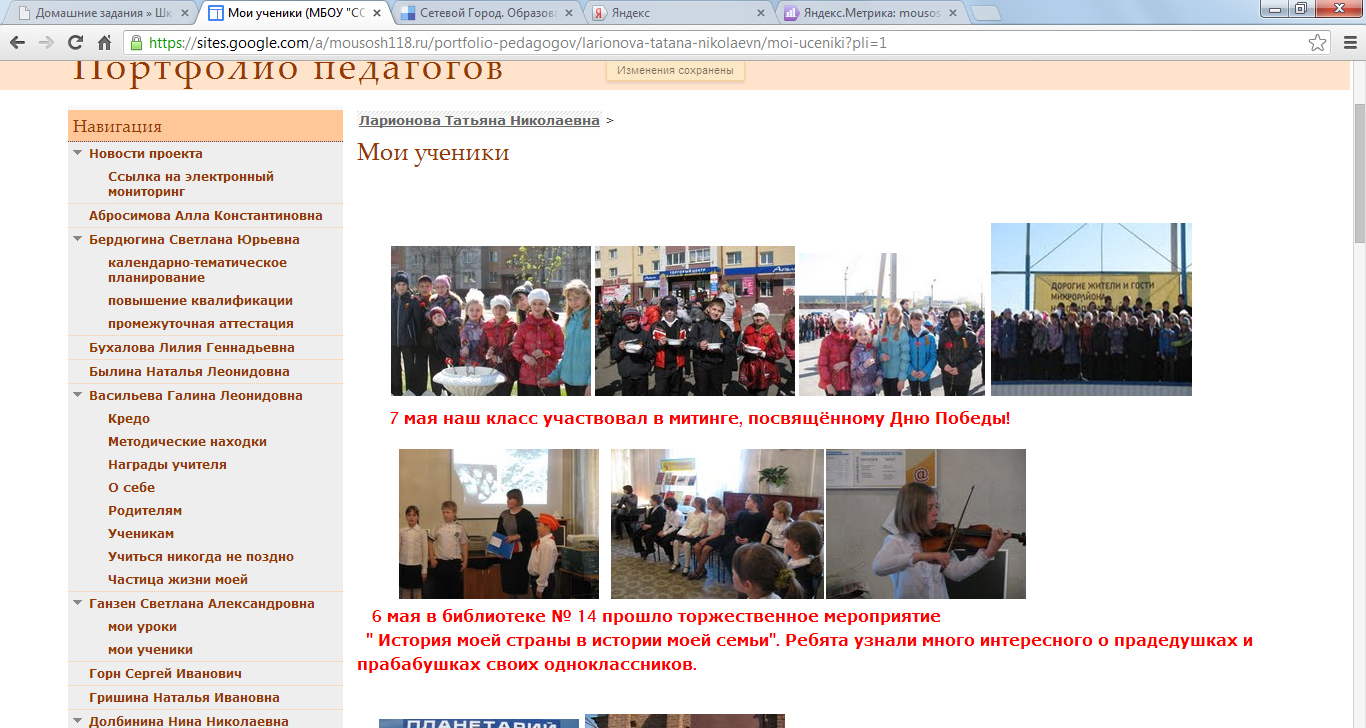 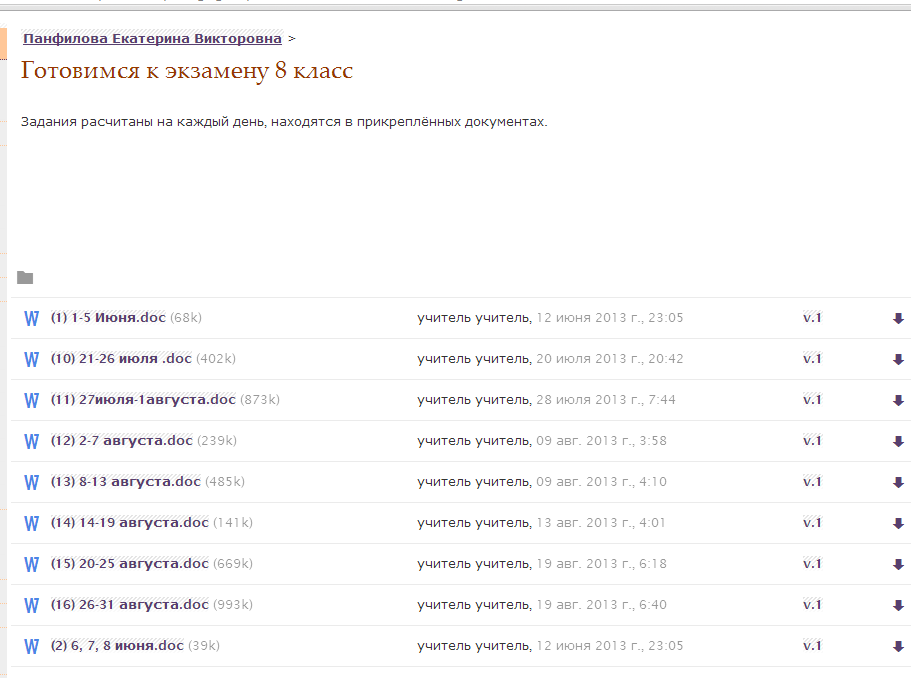 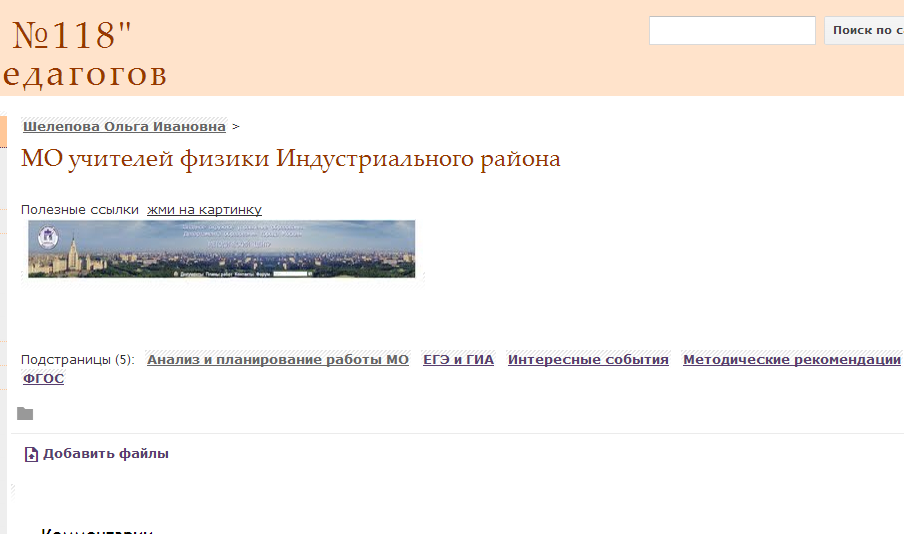 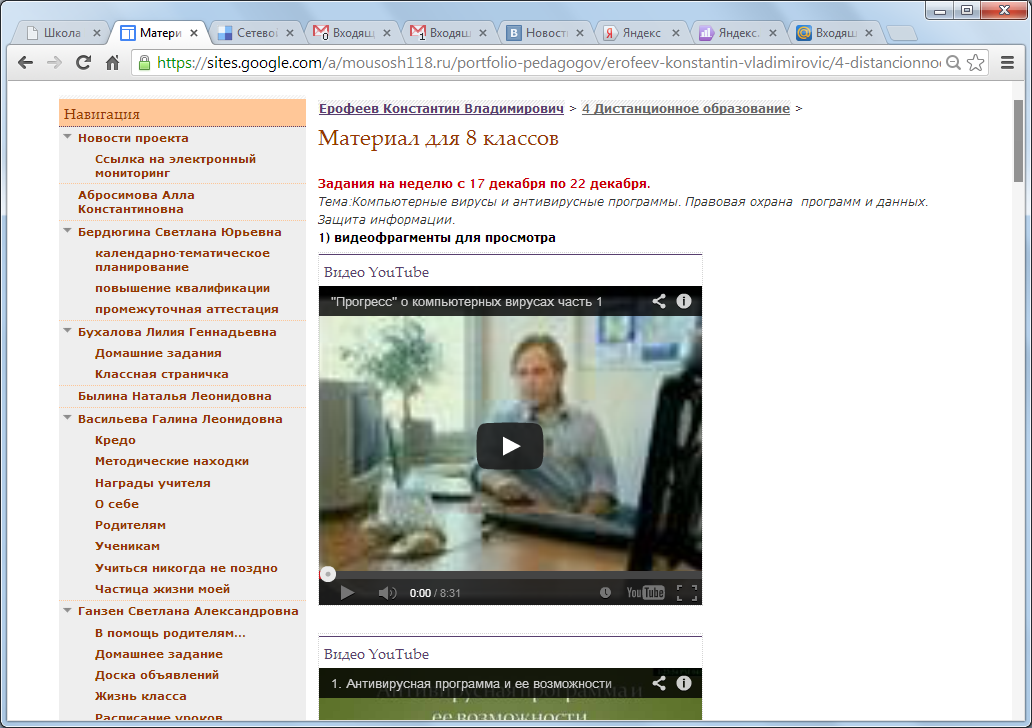 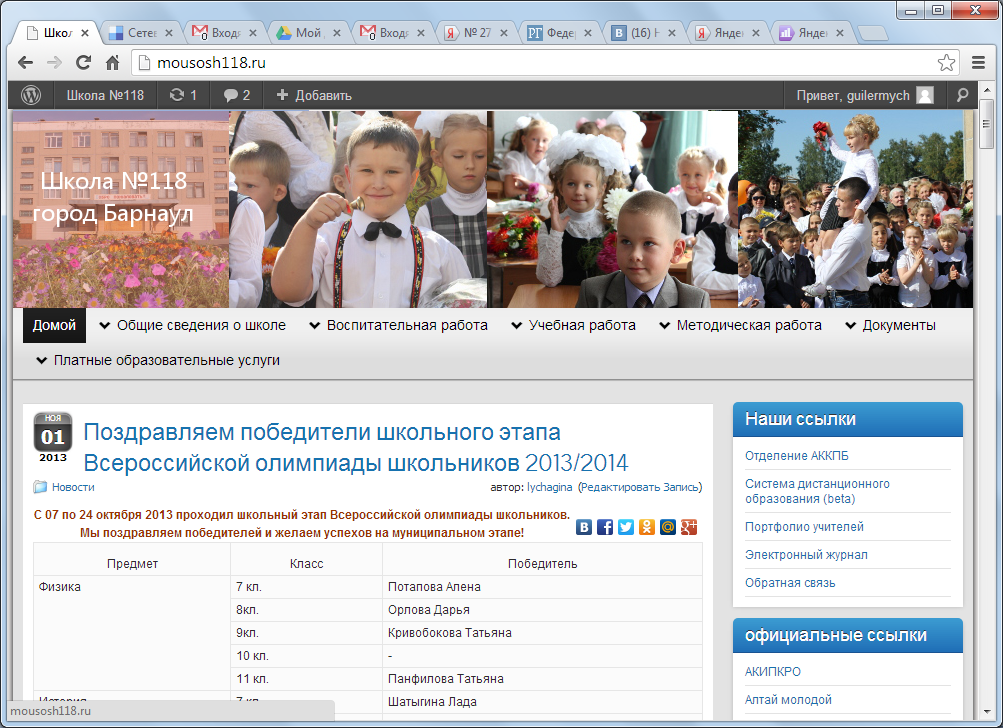 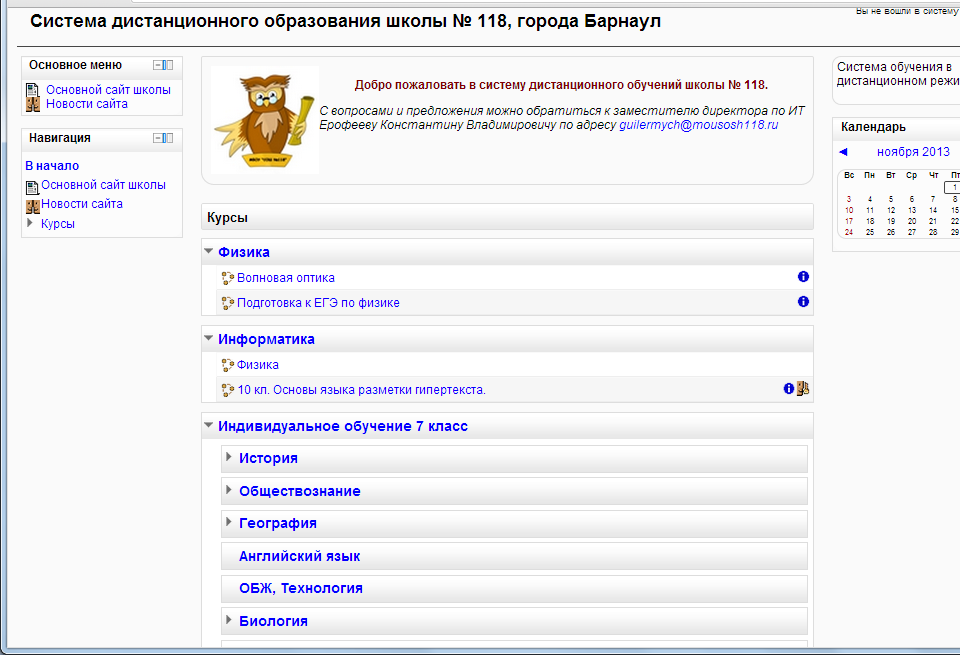 Социальные сети:
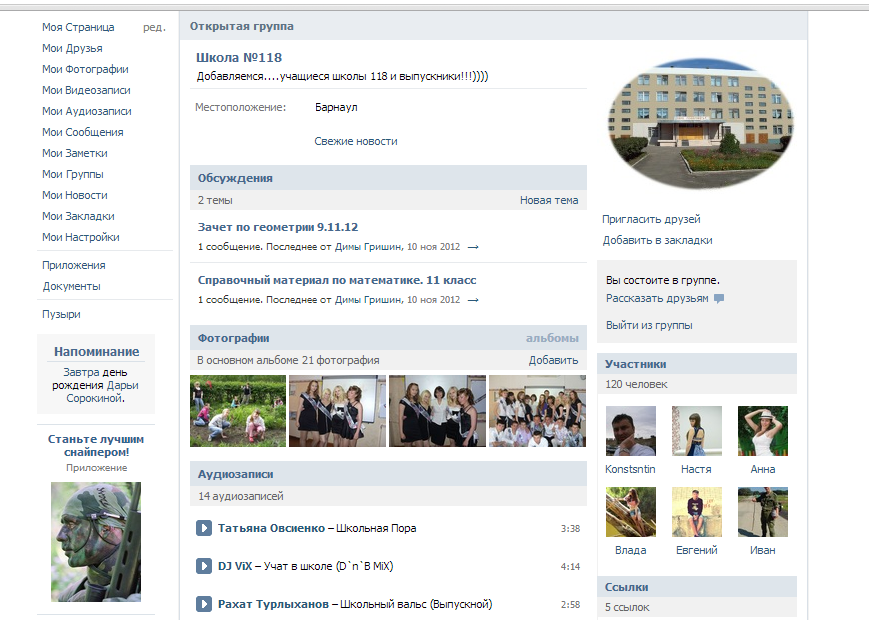 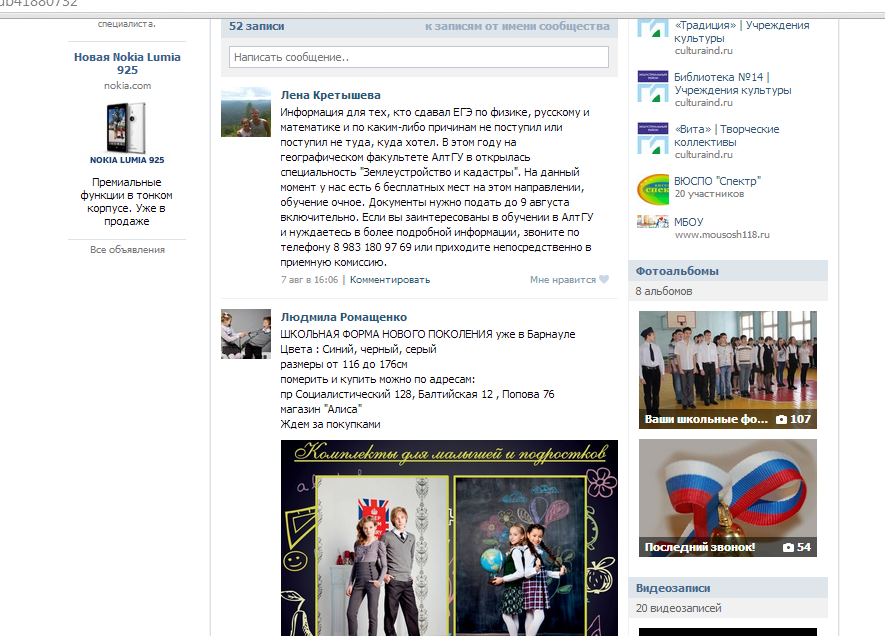 Электронная почта:
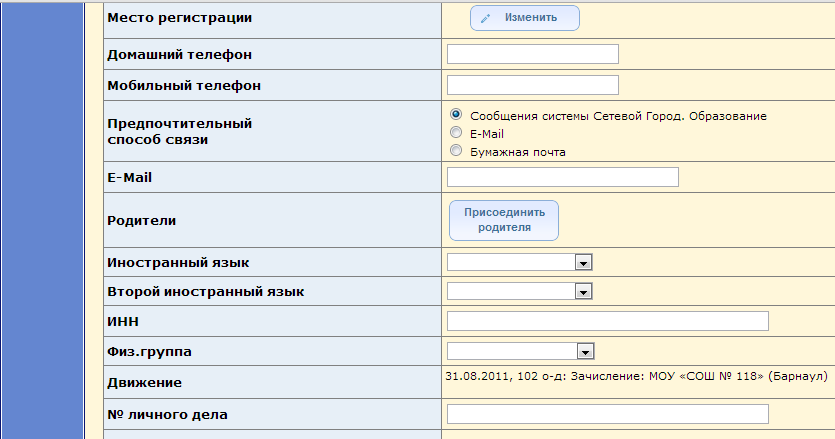 Электронная почта:
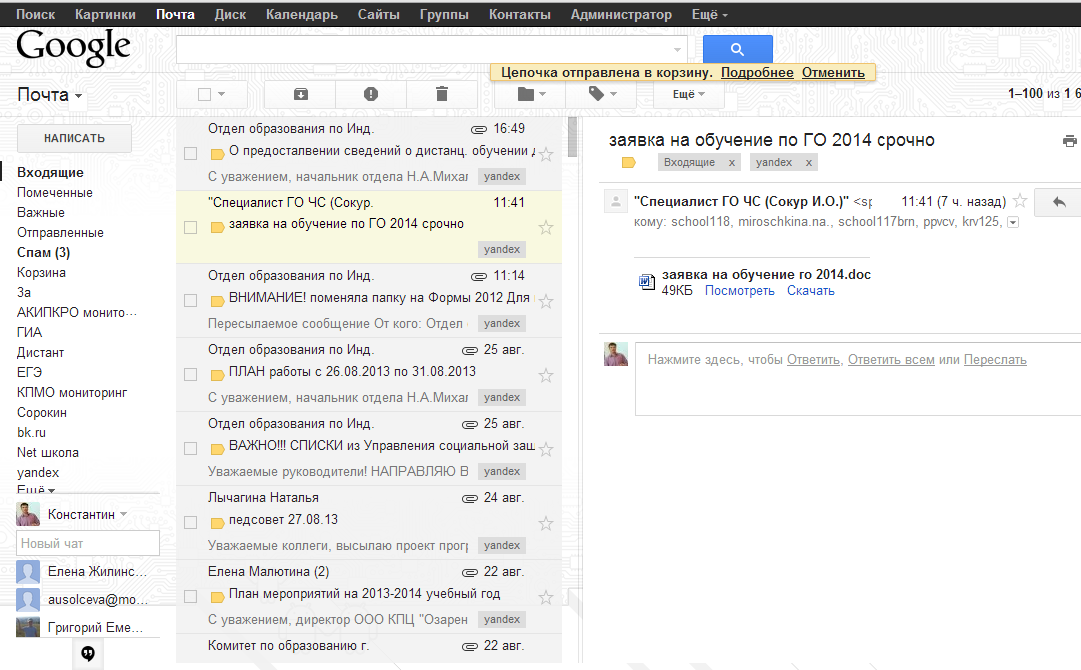 Дополнительные «плюшки»
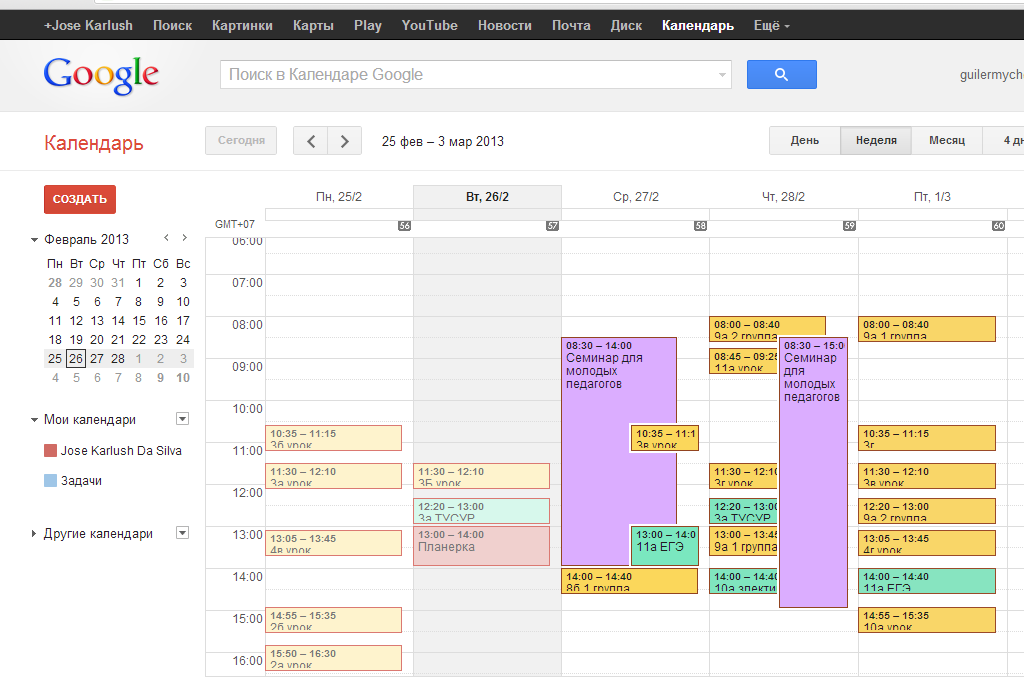 Системы обмена мгновенными сообщениями
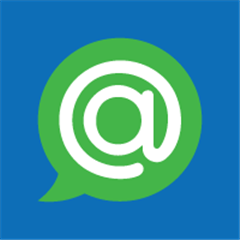 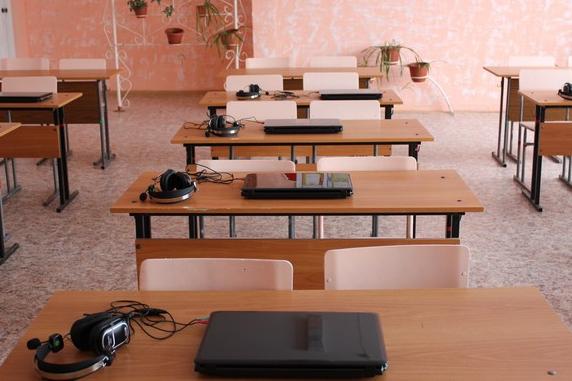 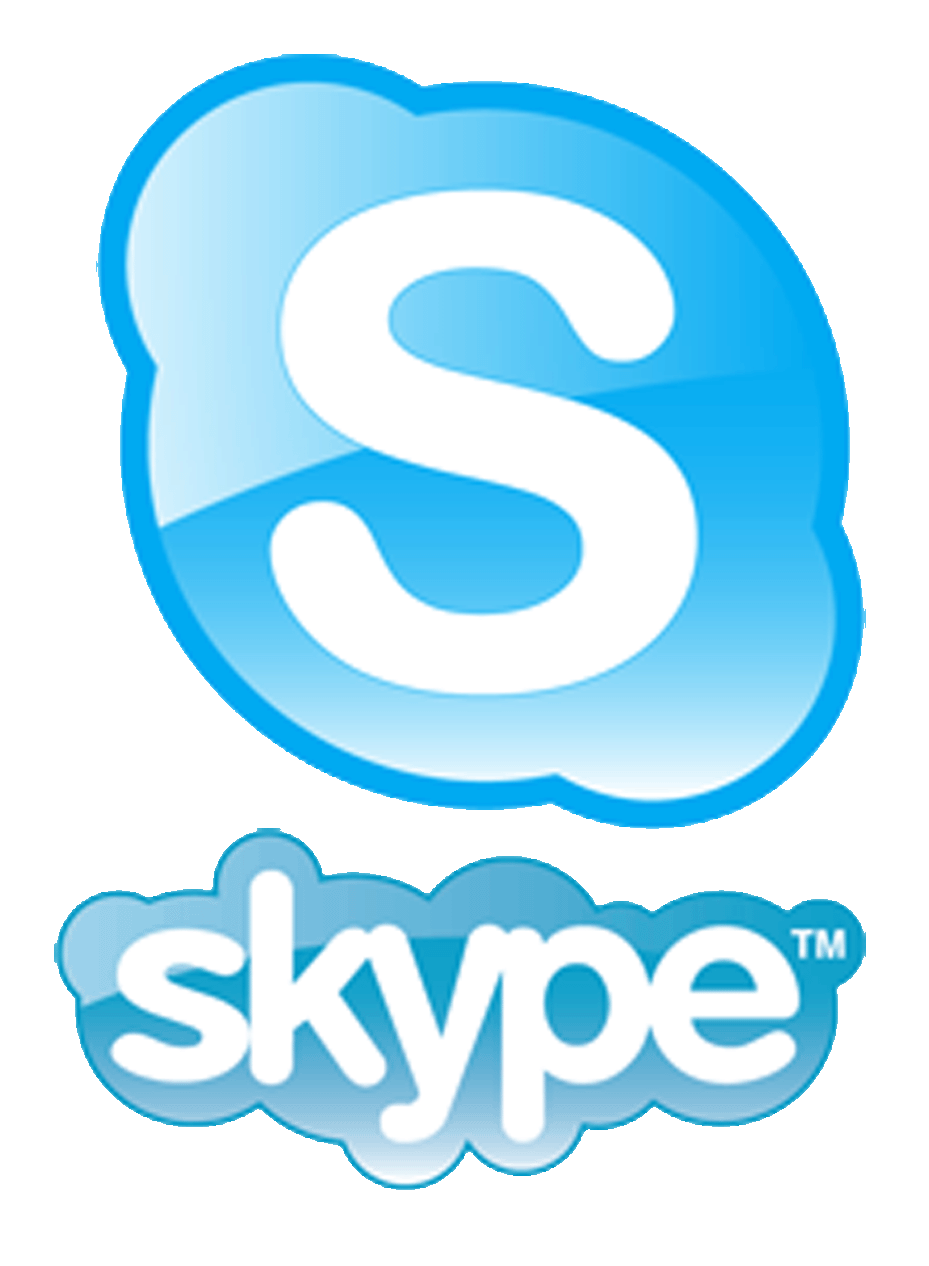 Проблемы:
Нарушение регламента работы с Сетевым городом;
Недостаточная оснащенностьпредметных кабинетов;
Низкая востребованность школьных сетевых ресурсов у учащихся и родителей;
Проблемы сайтов районных МО:
В основном информационные;
Недостаточная интерактивность;
Нет средств коммуникации участников объединения;
Публиковать материалы могут только администраторы.
Потребности сайтов:
Обеспечить общественную экспертизу;
Обеспечение обратной связи;
Публикация материалов всеми участниками МО;
Создать условия для сетевого взаимодействия.
Сайты краевых объединений педагогов
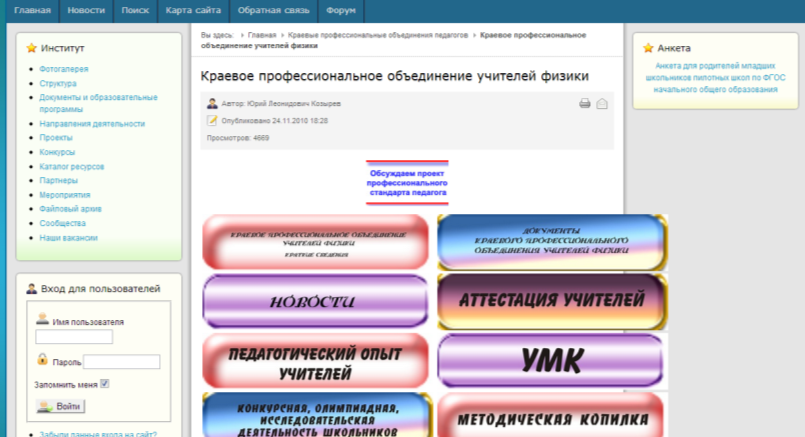 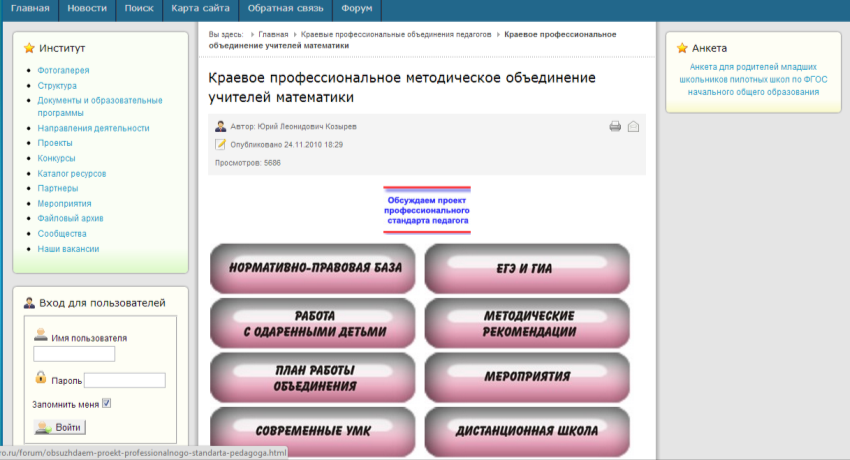 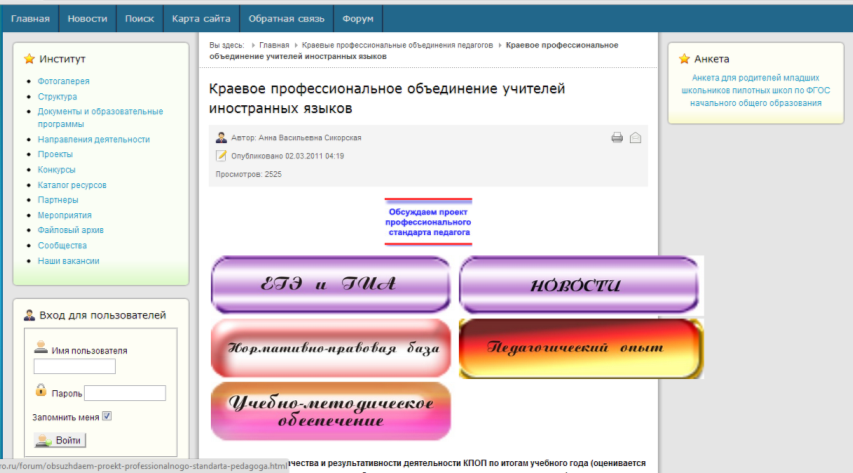 http://altinf.akipkro.ru/
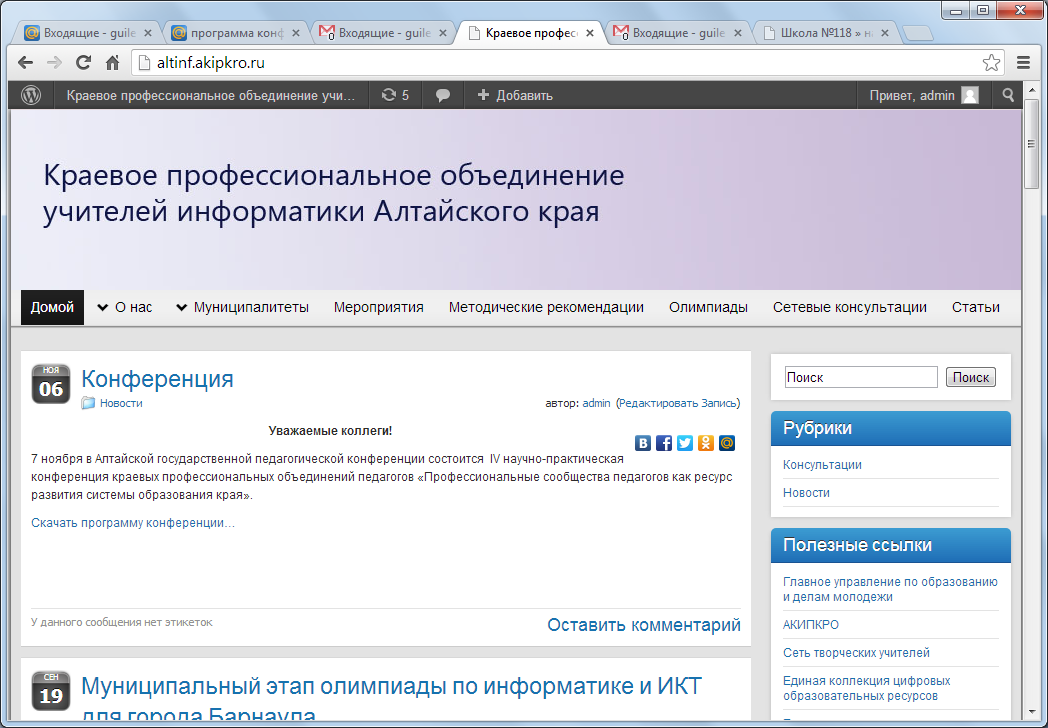 Задачи сайта:
обеспечить муниципальным методическим объединениям возможность создания и поддержки сайтов;
обеспечить возможность обратной связи с педагогами по различным аспектам методической работы;
возможность оперативного размещения информационных и методических материалов руководителями муниципальных МО;
реализация идеи расположения сайтов всех МО на одной площадке.
Система управления контентом WordPress
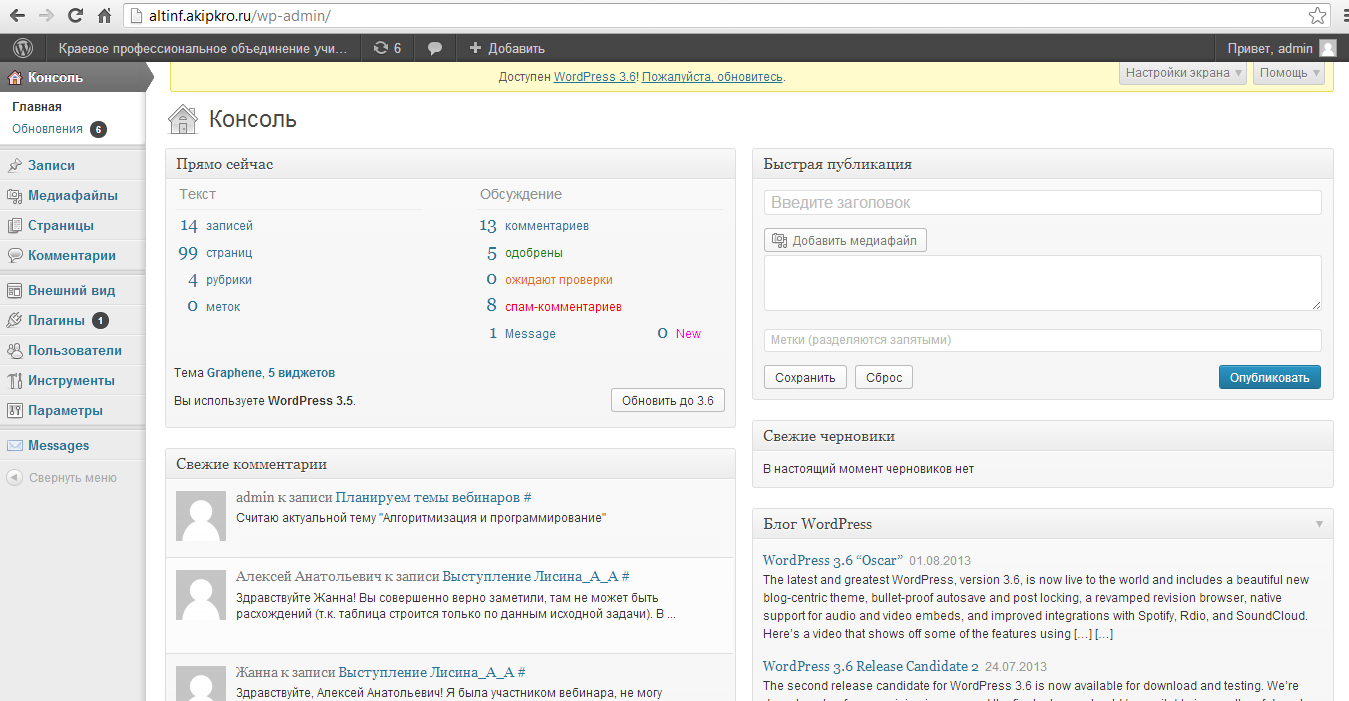 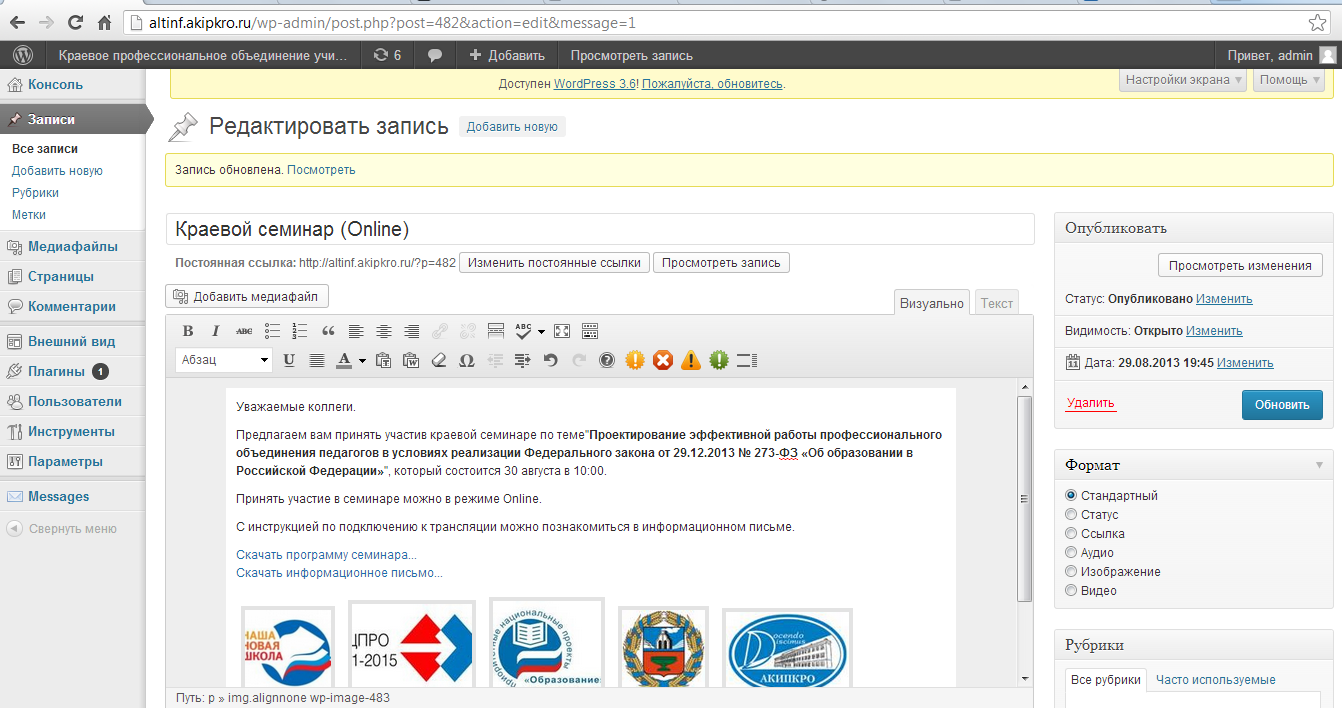 http://altinf.akipkro.ru/
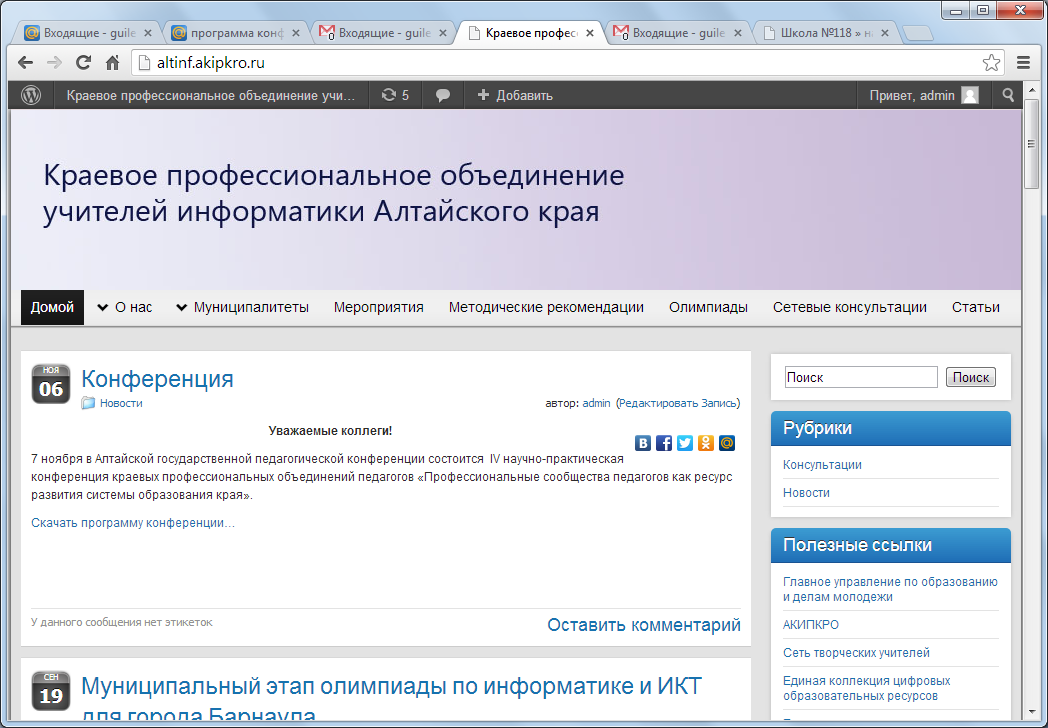 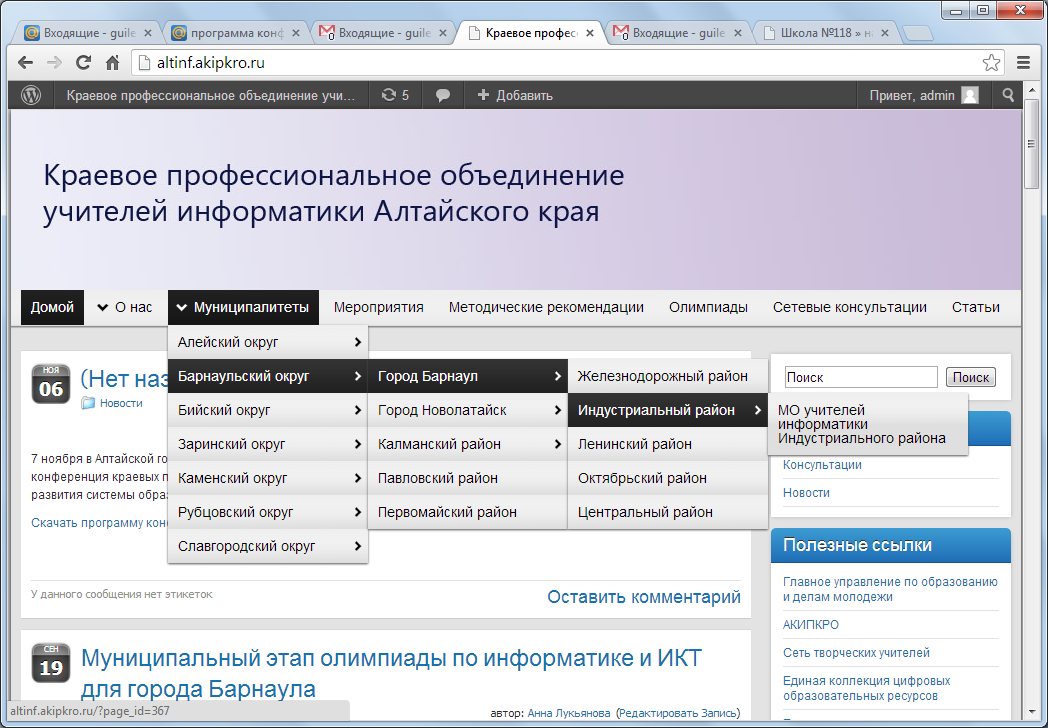 Управление профилями пользователей:
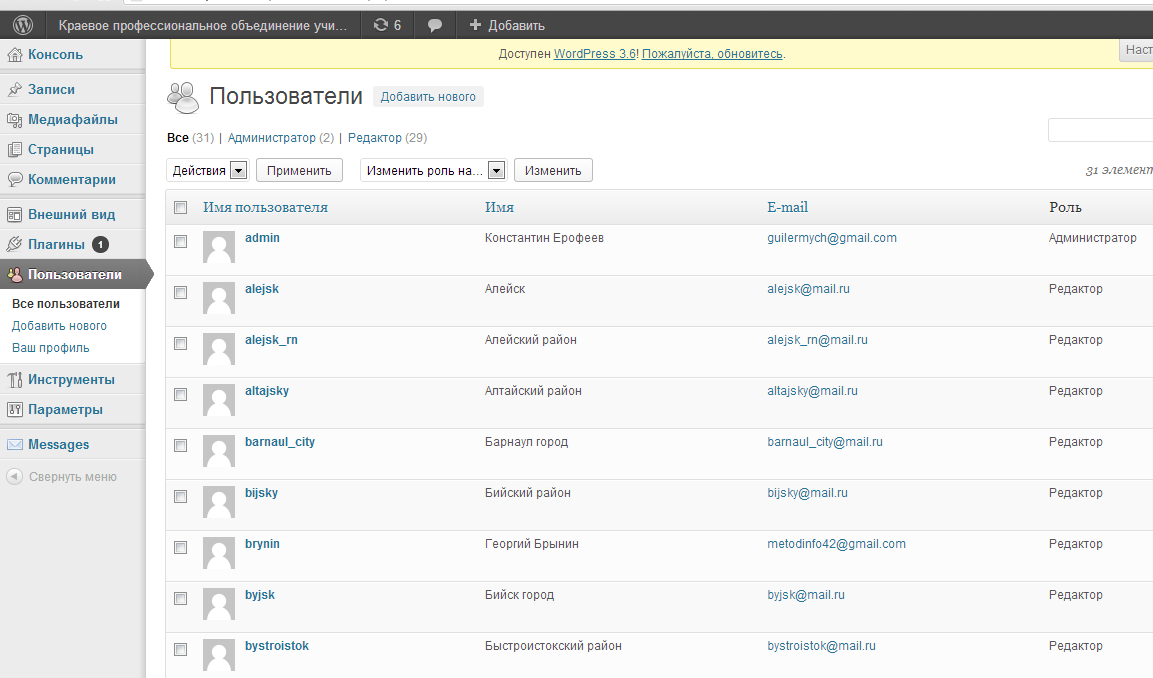 Предложения районным МО:
создать свою страницу на портале или сделать там ссылку на уже существующий сайт;
размещать на портале новости и методические материалы из опыта работы педагогов (не менее 1 раза в месяц);
включить в систему работы МО деятельность на портале, например, изучение и комментирование методических материалов;
обеспечить ведение мастер-класса не менее одного ведущего педагога муниципалитета.
Спасибо за внимание
Ерофеев Константин Владимирович
guilermych@gmail.com
+79130947842